Le code criminel et l'éducateur spécialisé
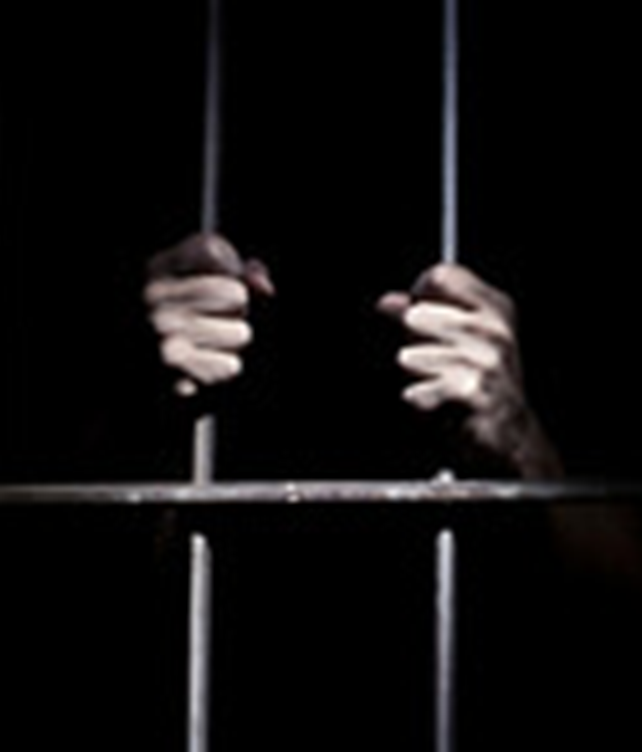 L'intervention à caractère social et les lois, Fiches 10  (pp 130-143 et lire 125 à 127 pour les victimes d'actes criminels)
Objectifs de la loi
Loi fédérale
3 objectifs (pareils que pour la LSJPA):
1- Protéger la société
2- Réadaptation
3- Réinsertion sociale
This Photo by Unknown author is licensed under CC BY-SA.
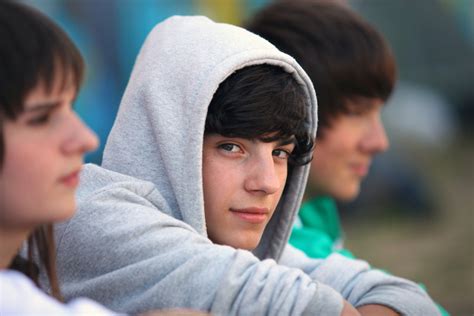 Personnes visées
Adolescents de 12 à 17 ans ayant commis un délit :
 LSJPA

Adultes ayant commis un délit :
A) Loi sur le système correctionnel du Québec
B) Loi sur le système correctionnel et la mise en liberté sous condition

Délits identifiés dans le
 Code Criminel du Canada
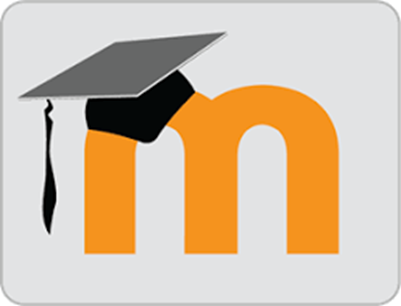 Étapes
Adulte commet un délit
Arrestation ou dépôt d'une plainte à la police
Preuves
Rapport d'enquête confirme le délit
Envoyé au PPCP (Procureur des poursuites criminelles et pénales) décide des suites:
A) Programme de mesures de rechange générales (PMRG) en collaboration avec Équijustice et le CAVAC;
B) Travaux compensatoires (pas travaux communautaires: ceci est une sentence)
C) Intenter des poursuites judiciaires

Étape si pousuites = idem que la LSJPA
4
Sentence d'incarcération
Loi sur le système correctionnel et la mise en liberté sous condition
Loi sur le système correctionnel du Québec
Peine de 2 ans et plus
Évaluation à Sainte-Anne-des-Plaines
Relocalisation à un pénitencier selon le niveau de sécurité évalué nécessaire (minimale, moyenne, maximale) et les besoins du détenu pour sa réadaptation et réinsertion sociale
Peine de moins de 2 ans
Se fait au centre de détention le plus près du domicile du détenu.
5
Réadaptation à l'interne
Formation/Éducation
Emploi/Élaboration d'un CV, pratique d'entrevue de sélection
Thérapie de groupe et individuelle
Thérapie face à la gestion des émotions, consommation, DHS;
Visite familiale privée après évaluation
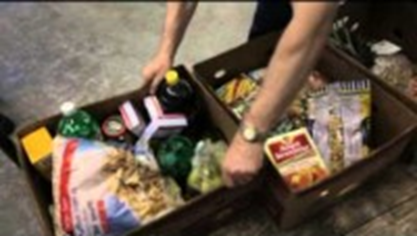 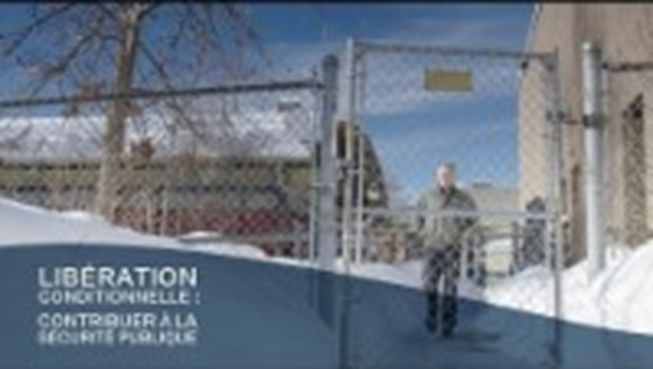 La libération conditionnelle
C'est un prolongement de la peine purgée hors prison;
La personne n'est pas libre et doit s'engager à respecter certaines conditions.
C'est à ce niveau que les éducateurs entrent en fonction.
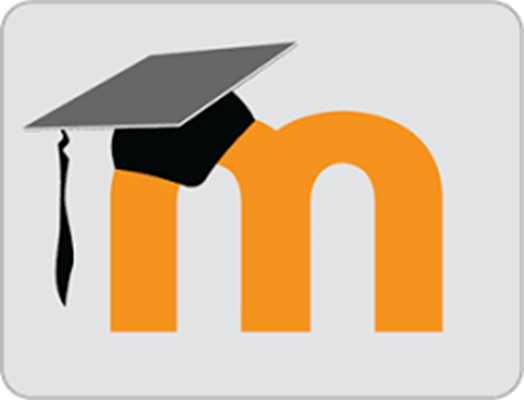 Possibilités au provincial
La mise en liberté au provincial et au fédéral
Toute personne ayant une peine entre 6 mois et 2 ans moins un jour est admissible à la libération conditionnelle.
Possibilités au fédéral
La permission de sortir (avec ou sans escorte)
La semi-liberté (retour en détention chaque soir)
La libération conditionnelle totale (purge la peine dans la communauté)
La libération d'office (libération automatique au 2/3 de la peine à l'exception des personnes condamnés à perpétuité).
8
3 formes
Les OC spécialisés en réinsertion sociale
Les appartements supervisés ou satellites
(agents de probation, TS et TID spécialisés)

2. Les centres résidentiels communautaires (CRC)
(maisons de transition: TES, TID et TS)

3. Les centres d'hébergement communautaires (CCC)
(détenus fédéraux: TES, TID et TS)
9
Le casier judiciaire
Conséquences négatives qui peuvent être un obstacle dans la réinsertion sociale 
Le casier est permanent. La seule façon de ne pas vivre avec ses antécédents judiciaires est d'obtenir une suspension du casier judiciaire.
OC qui peut aider dans les démarches: 
https://alterjustice.org/service-pardon/
10
Un regard sur la loi visant à aider les victimes d’infractions criminelles et favoriser leur rétablissement
En résumé
Aide aux victimes d'actes criminelsBAVACCAVACFAVACet indemnisations possibles selon le cas: CNESST, SAAQ, IVAC
Mise à jour adoptée en 2021 permet un plus grand soutien global et reconnait davantage les victimes variées.

« une victime est définie comme une personne ayant subi des dommages physiques ou psychologiques, matériels ou financiers à la suite d’un crime. Ces droits sont disponibles pour une victime qui est au Canada, ou qui est citoyenne canadienne ou résidente permanente»
12
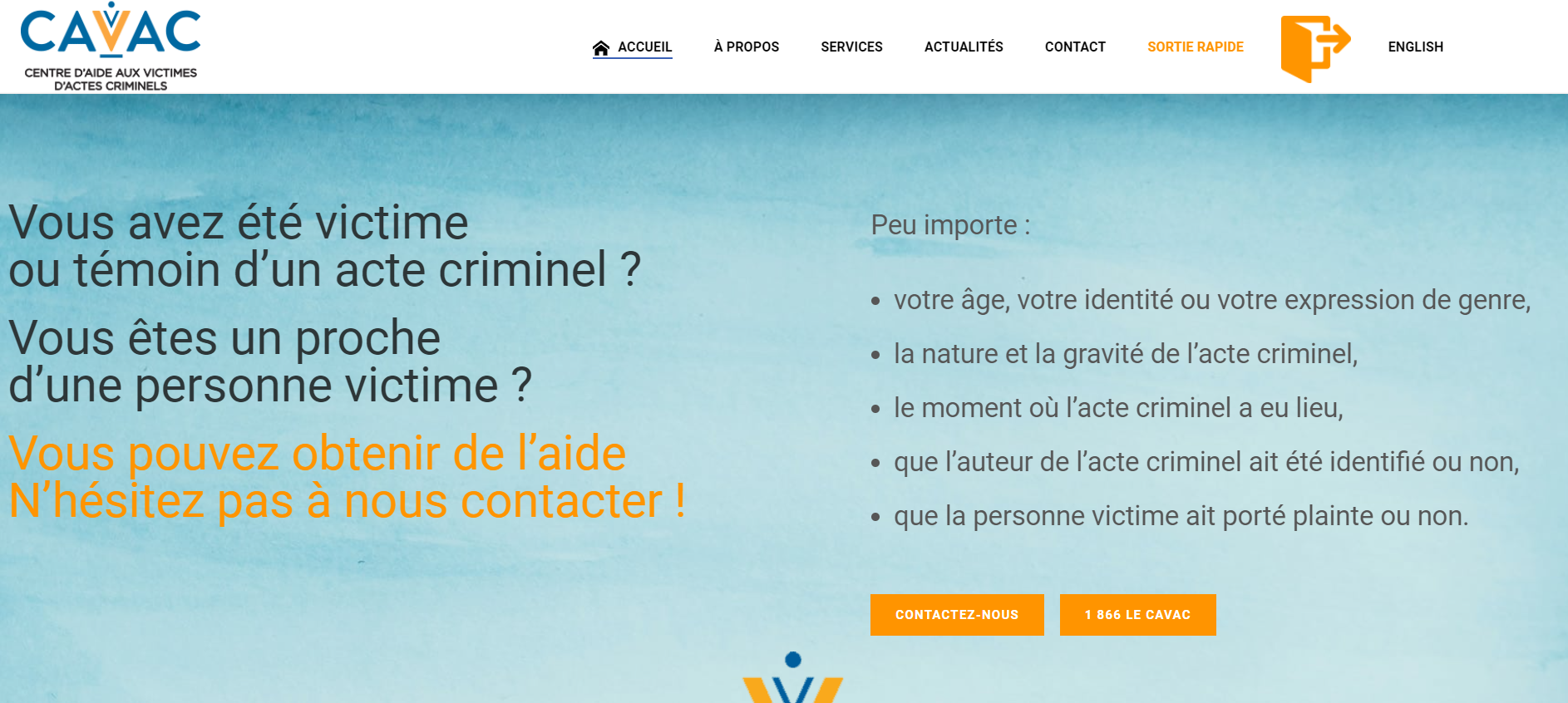 En résumé
L'éducateur se retrouve davantage dans les services de réinsertion sociale, en particulier dans les OC et le CRDQ;
Mandats:
Prévenir les récidives;
Éduquer sur les DHS, confiance  en soi et gestion des émotions;
Accompagner dans la réinsertion sociale
3. Défis:
Évaluation du risque;
Comorbidités +++;
Réflexivité et maitrise de soi = essentiel
14